オーバーな休日の１日
スタート！
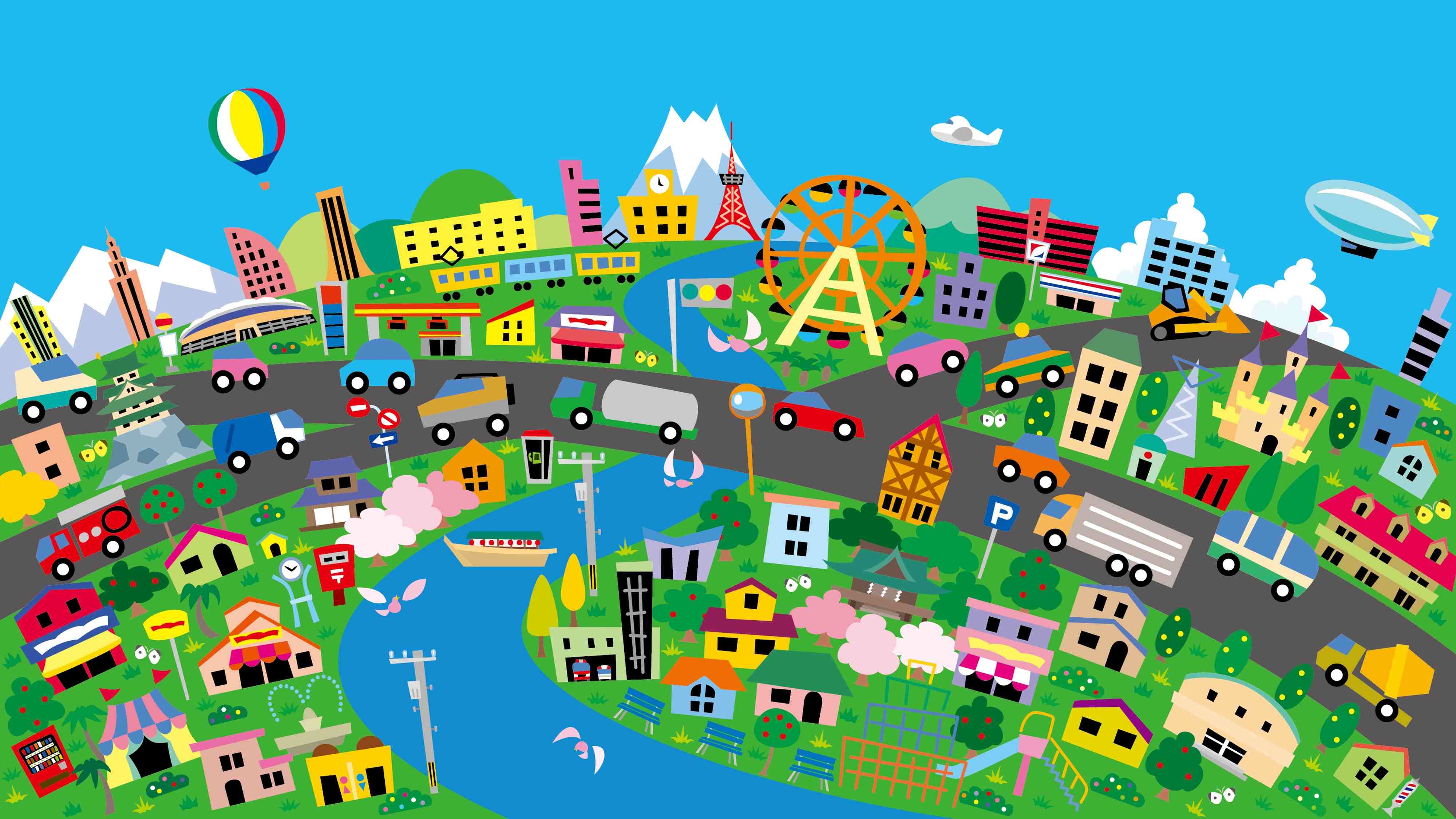 ？
？
？
？
？
？
？
？
オーバーにシュートをきめる
サッカー！
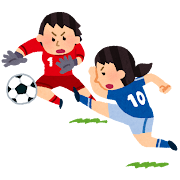 もどる
オーバーに急上しょう！急こう下！
急せん回する！ジェットコースター！
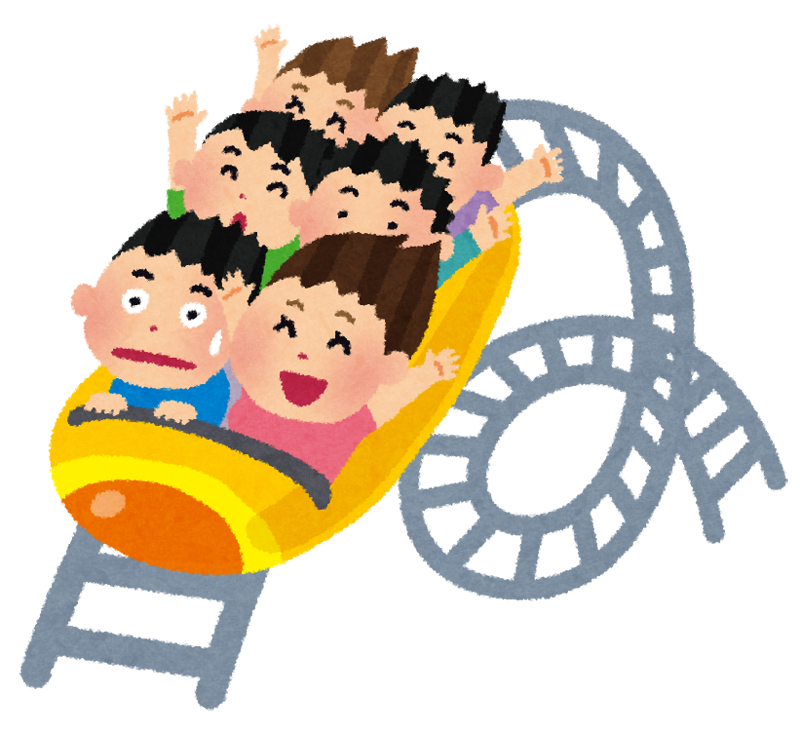 もどる
オーバーに投げる！打つ！野球！
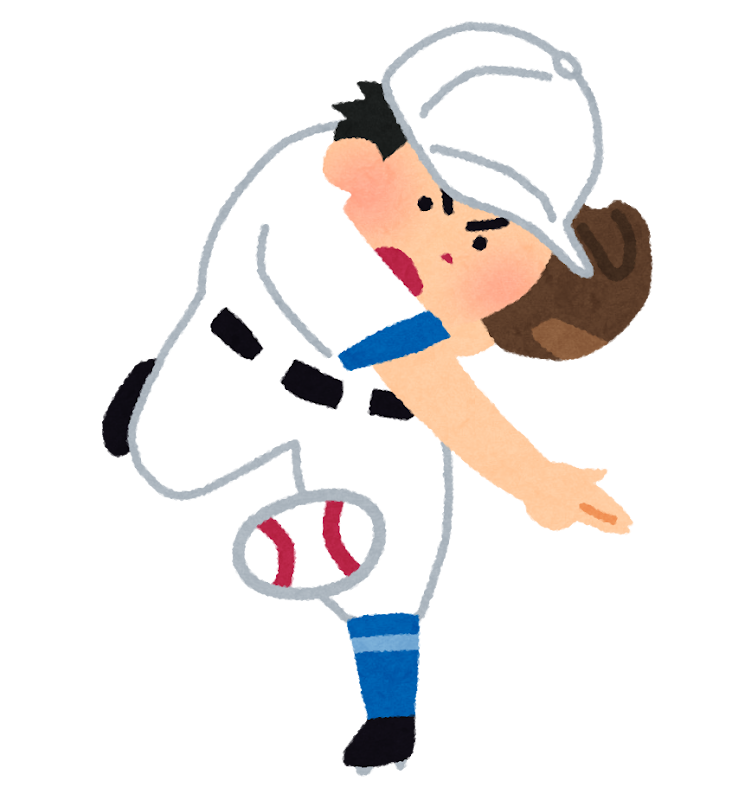 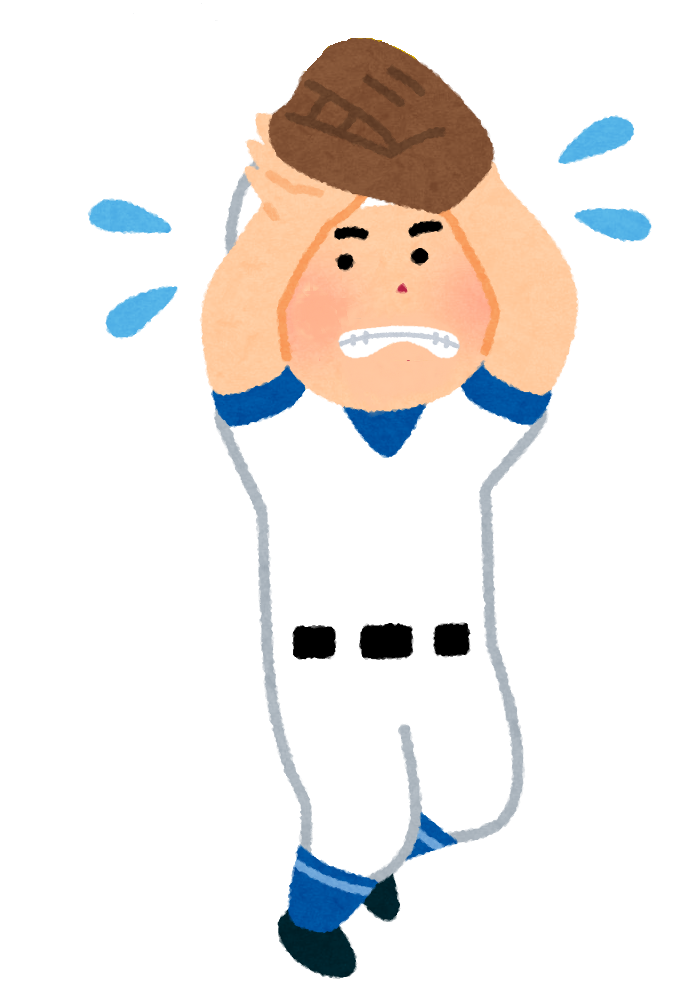 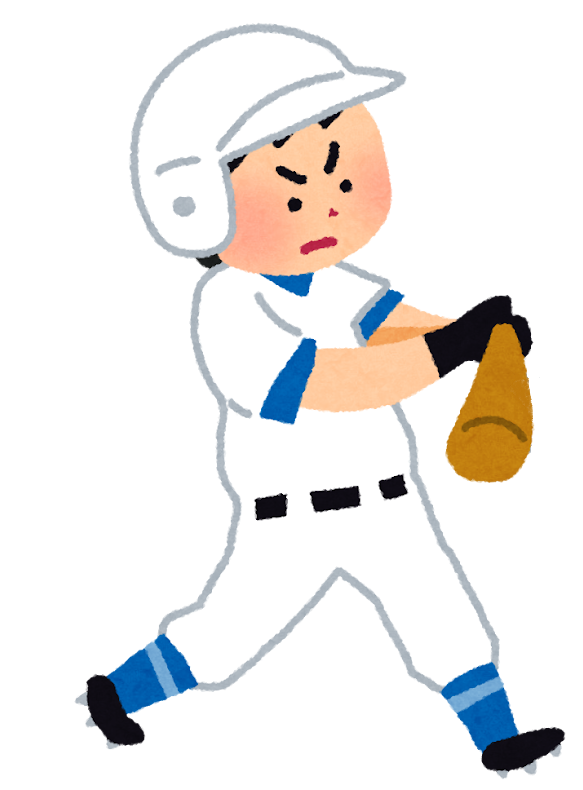 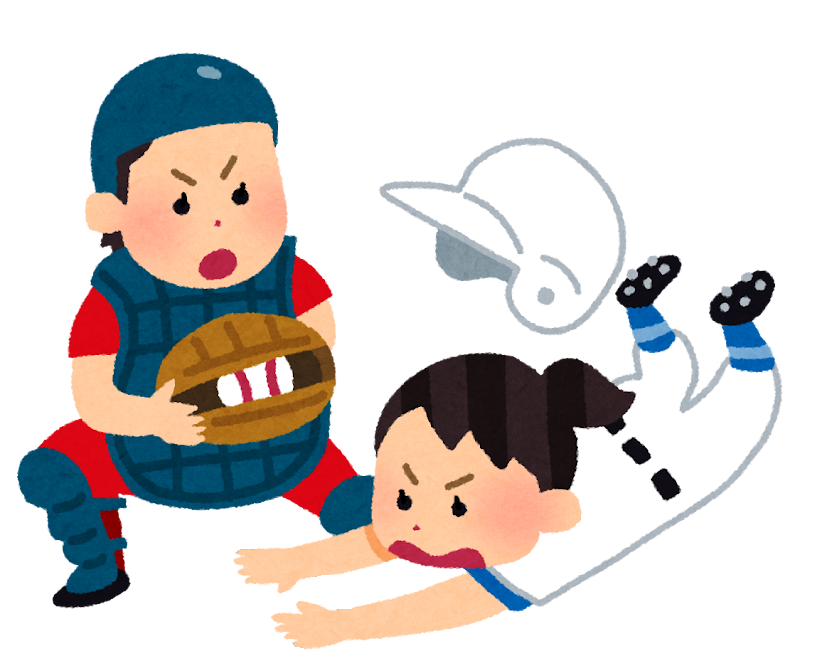 もどる
オーバーに運転するドライブ！
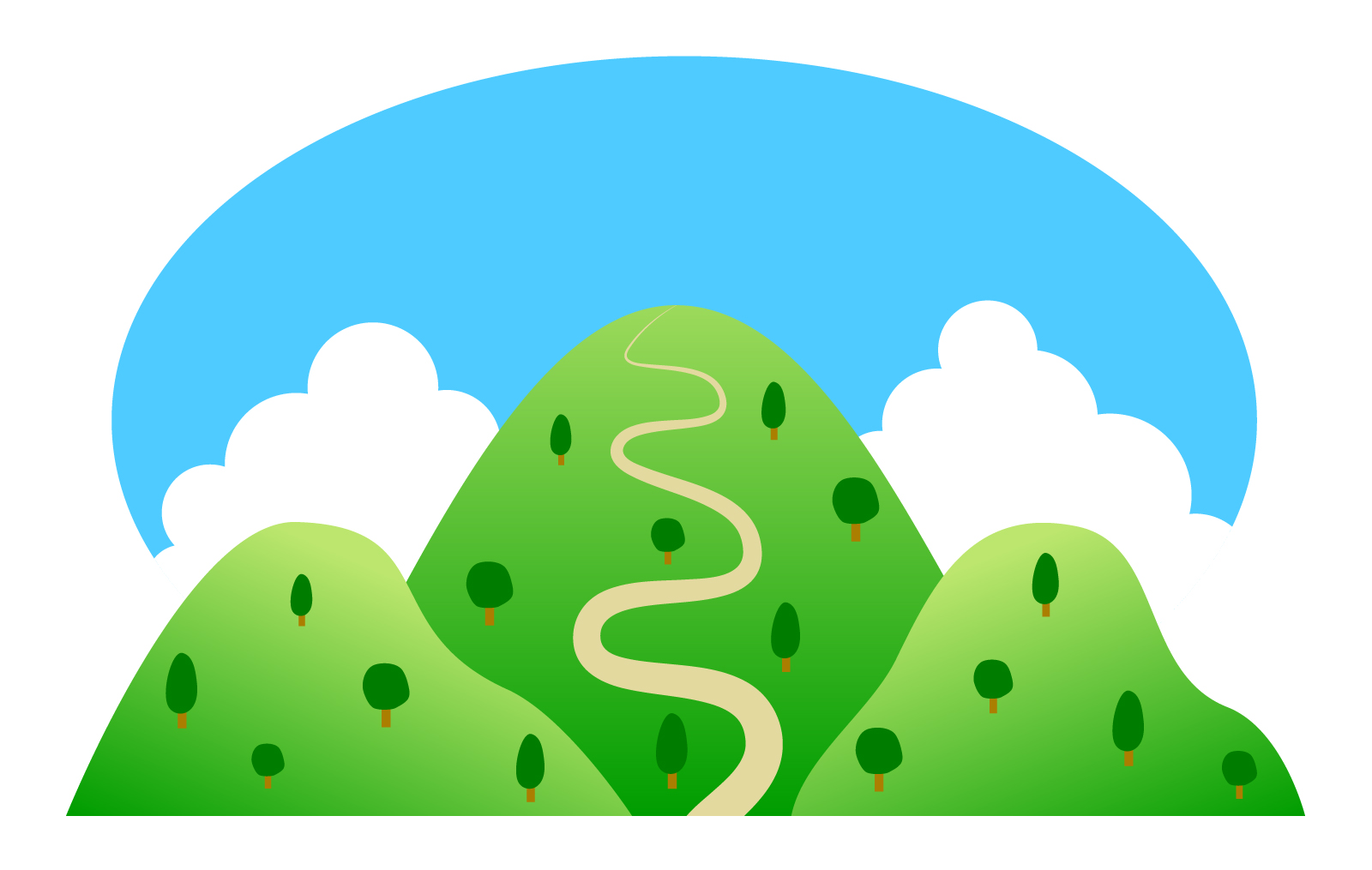 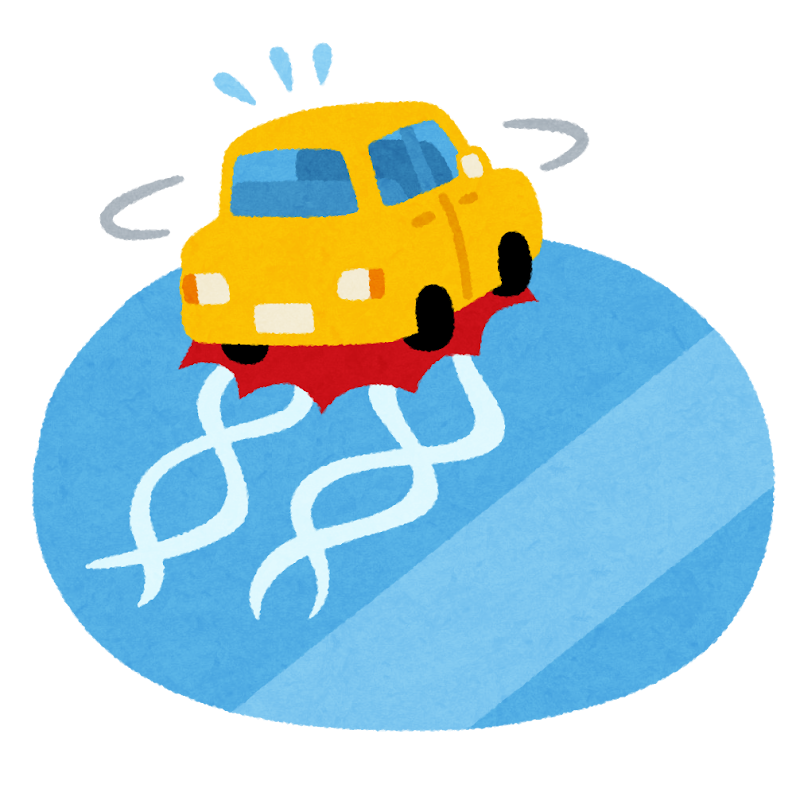 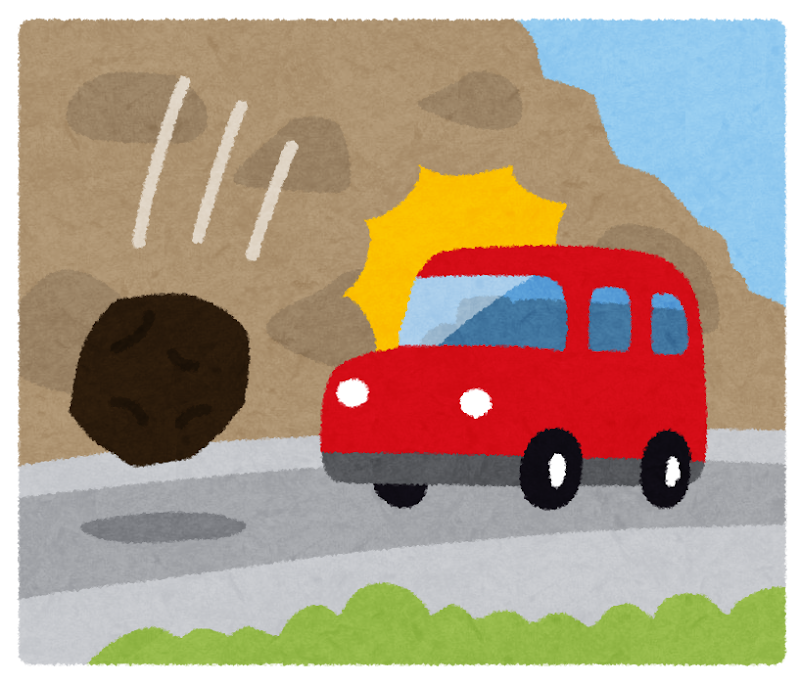 もどる
水しぶきがオーバーに飛びちる！川遊び！
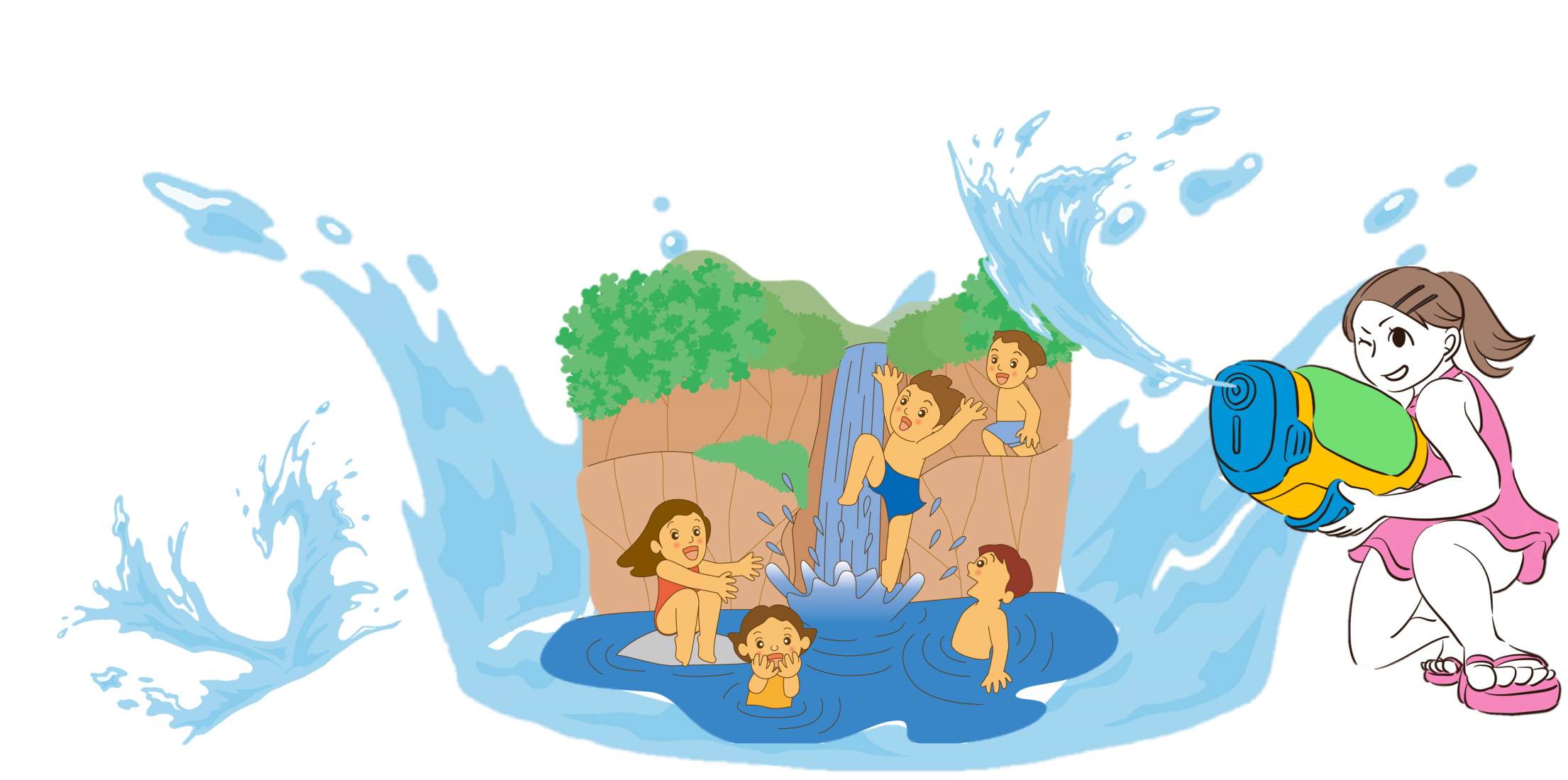 もどる
オーバーに打ちあがる！
花火！
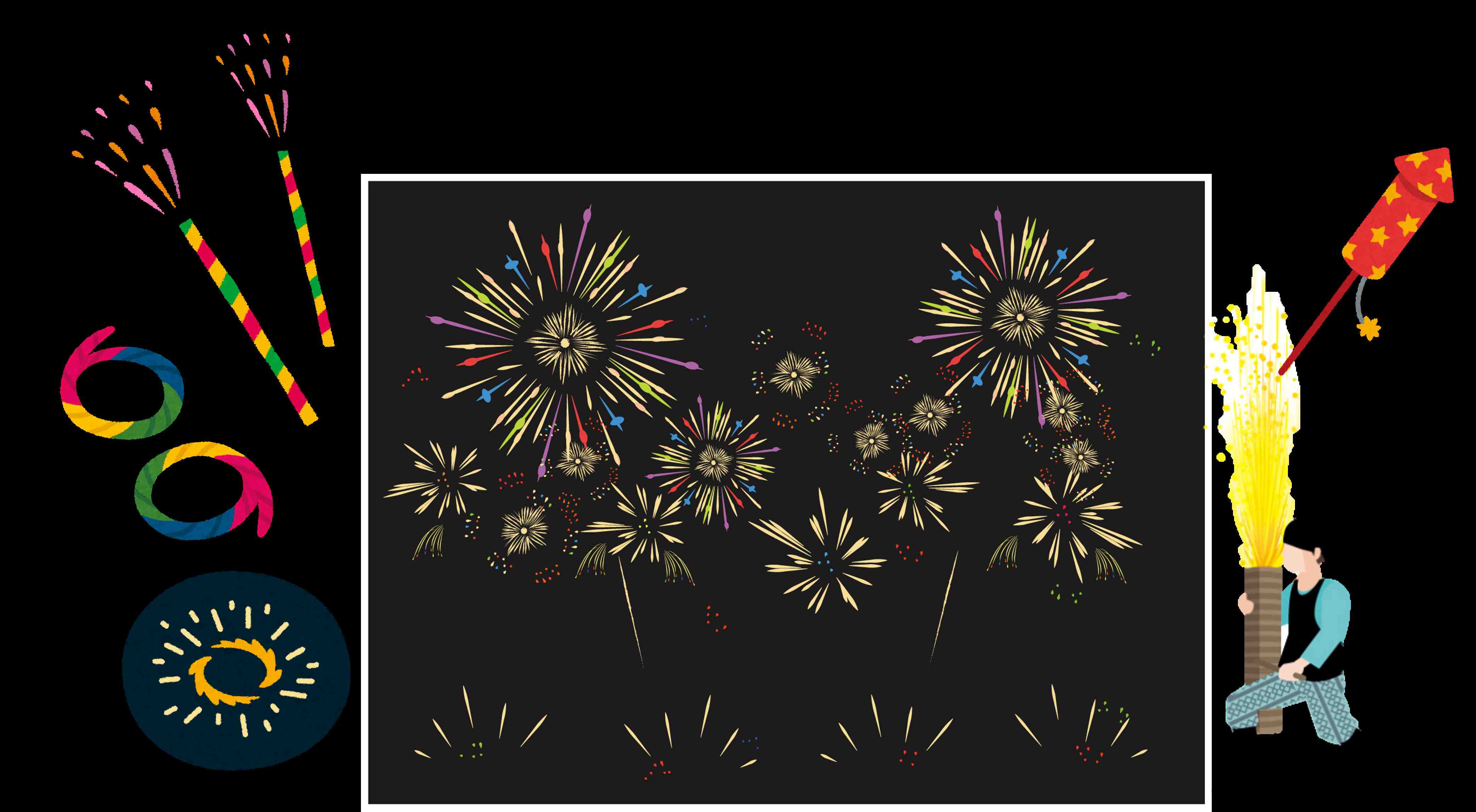 もどる
生き物が
オーバーに泳ぐ！水族館！
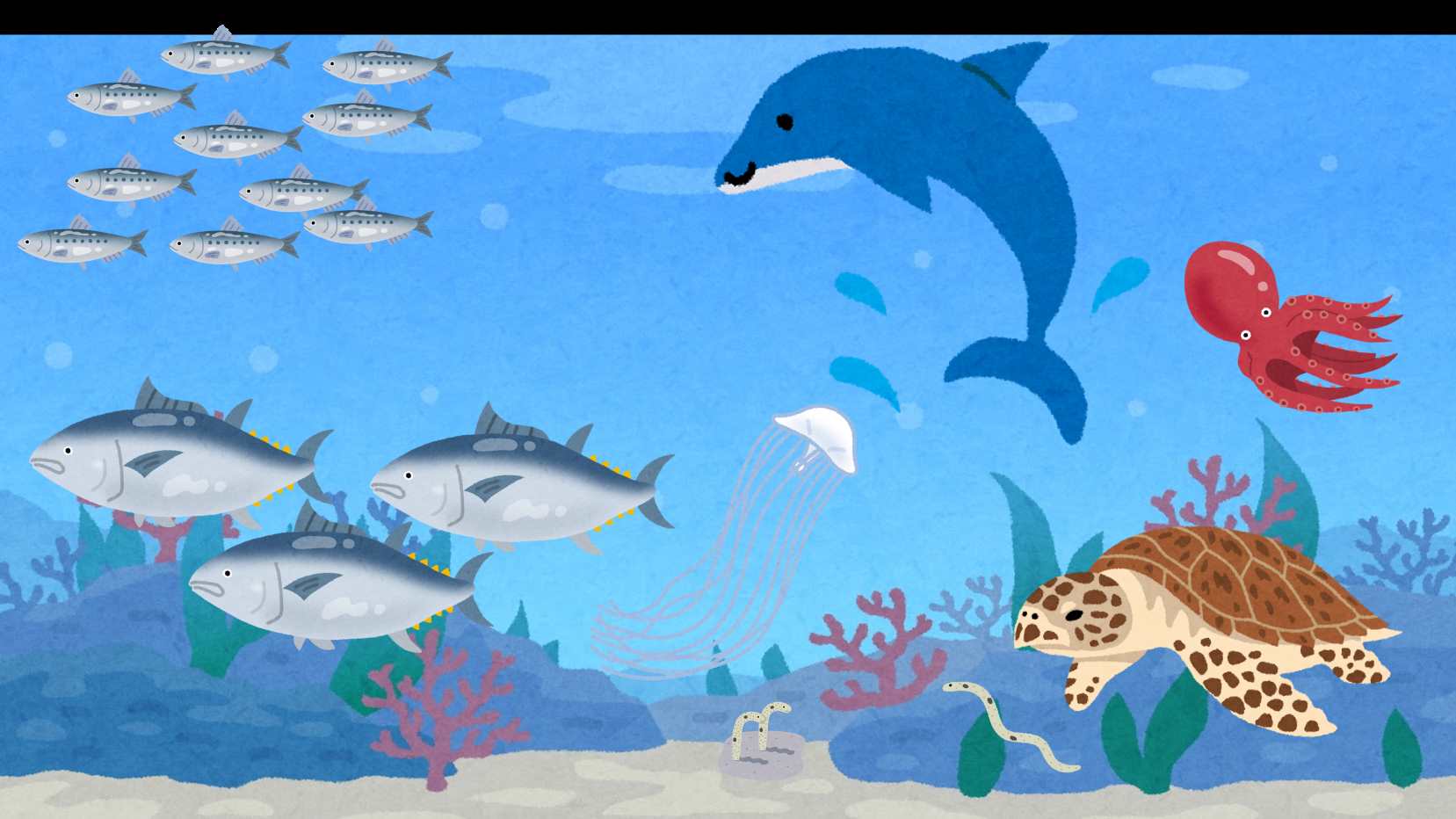 もどる
オーバーに飛んではじける！
しゃぼん玉
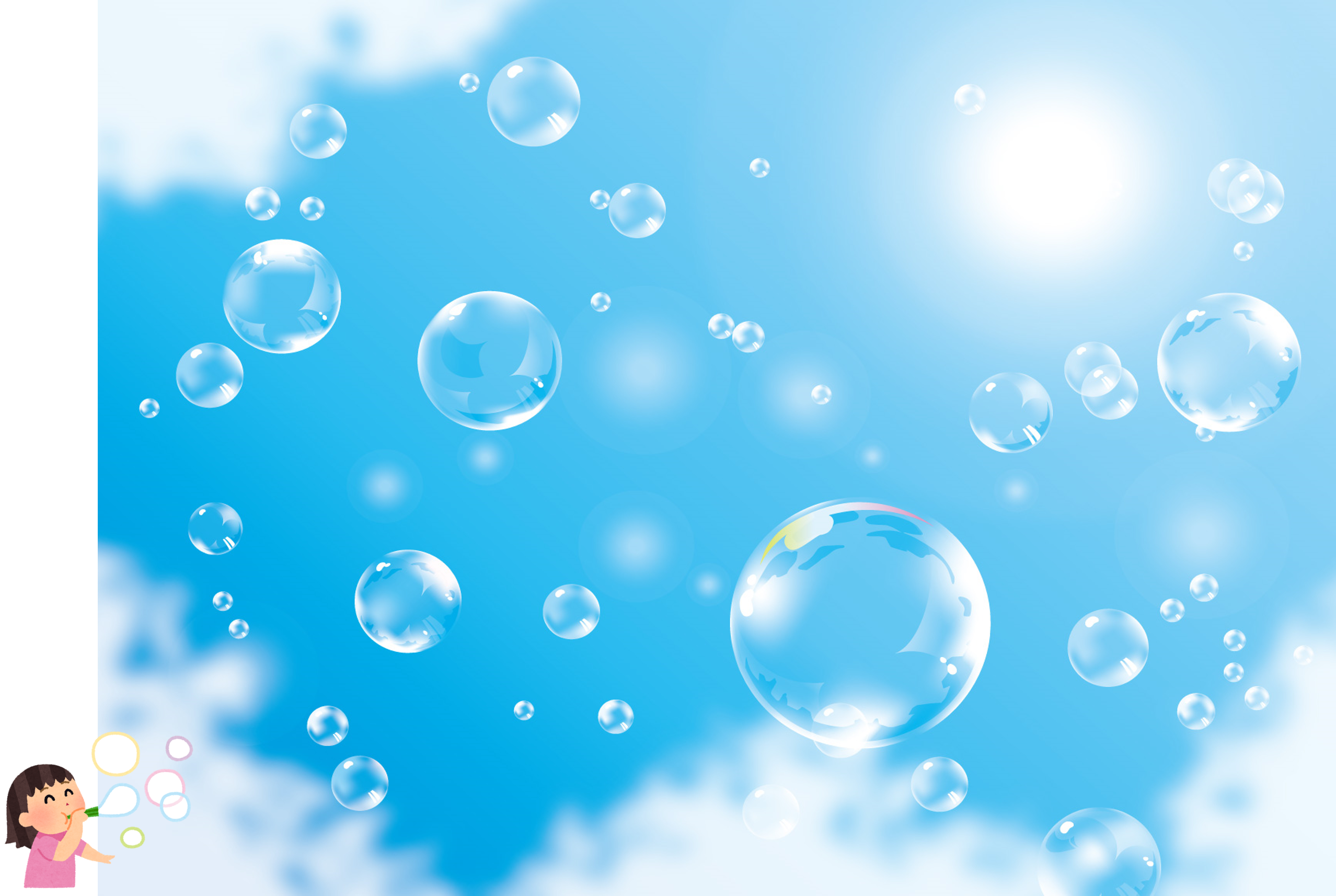 もどる